Report on the follow-up to the resolutions of the 51st  session
Josephine Marealle-Ulimwengu

Strategic Planning, Oversight and Reporting Division (SPORD)
20 - 26 March 2019
Marrakech, Morocco
2019 Conference of Ministers
1
2
TOPIC   |    Introduction
Resolutions adopted by the COM at its fifty-first session 

956(LI) African Institute for Economic Development and Planning 

957(LI) Review of the intergovernmental structure of the Economic Commission for Africa 

958(LI) Implementation of international migration programmes in Africa

959 (LI) Revised strategic framework and biennial programme plan of the Economic Commission for Africa for the biennium 2018–2019  

960(LI) Harnessing the potential of the African Continental Free Trade Area and creating fiscal space for jobs and economic diversification 

961(LI) Africa Regional Forum on Sustainable Development
Report on the follow-up to the resolutions of the 51st  session
UNECA.ORG
2
3
TOPIC   |    Progress made
956(LI) African Institute for Economic Development and Planning
Para 3: Increase the regular grant to the Institute
Para 4: Adopt a gender sensitive programme-based approach 
Para 5: Regular payment of assessed annual contributions
957(LI) Review of the intergovernmental structure of the Economic Commission for Africa 
Para 3: Restructuring of IGS
958(LI) Implementation of international migration programmes in Africa 
Para1: Create a positive narrative and developing strategies to harness migration for regional development
Report on the follow-up to the resolutions of the 51st  session
UNECA.ORG
3
4
TOPIC   |    Progress made
958(LI) Implementation of international migration programmes in Africa 
Para 1: Support and advice on mainstreaming migration policies into their national development plans and strategies;   
Para 3: Track and monitor progress in implementing migration programmes
Para 4: Address the critical areas concerning migration
959 (LI) Revised strategic framework and biennial programme plan of the Economic Commission for Africa for the biennium 2018–2019  
The GA endorsed the conclusions and recommendations contained in the report of the United Nations Advisory Committee on Administrative and Budgetary Questions, with no changes.
UNECA.ORG
Report on the follow-up to the resolutions of the 51st  session
4
5
TOPIC   |    Progress made
960(LI) Harnessing the potential of the African Continental Free Trade Area and creating fiscal space for jobs and economic diversification 
Para1: Provide technical support to conclude the negotiations of the AFCFTA
Para 2: Provide technical support to facilitate the ratification process and implementation of the AFCFTA
Para 3: Support MS to enhance structural transformation 
Para 4: Support MS in developing national strategies to benefit from the African Continental Free Trade Area
UNECA.ORG
Report on the follow-up to the resolutions of the 51st  session
5
6
TOPIC   |    Progress made
Para 5: Support MS in enhancing their fiscal space and mobilizing additional domestic resources

Para 6: Formulate a comprehensive capacity development and training programme on issues relating to the AFCFTA

Para 9: Support the mobilization of resources and promote investment to facilitate the harnessing of the full benefits of the AFCFTA

Para 10: Monitor, report and evaluate progress on the implementation of the AFCFTA
UNECA.ORG
Report on the follow-up to the resolutions of the 51st  session
6
7
TOPIC   |    Progress made
Resolution 961(LI) Africa Regional Forum on Sustainable Development 
Para 1: Establish the ARFSD & Para 2: Convene annual ARFSD 
Para 3: Take into consideration decisions relating to SDG and Agenda 2063
Para 5: Secure, stable, adequate and predictable financial resources for ARFSD
Para 6: Organize on a regular basis a multi-stakeholder forum on science, technology and innovation
Para 7:  Support the work of the ARFSD
UNECA.ORG
Report on the follow-up to the resolutions of the 51st  session
7
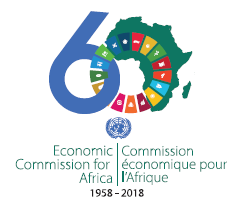 THANK YOU!
Follow the conversation: #COM2019
More: www.uneca.org/cfm2019
8